The High Cost of Sin
Rom. 6:23
Romans 6:16-18 King James Version (KJV)
16 Know ye not, that to whom ye yield yourselves servants to obey, his servants ye are to whom ye obey; whether of sin unto death, or of obedience unto righteousness?
17 But God be thanked, that ye were the servants of sin, but ye have obeyed from the heart that form of doctrine which was delivered you.
18 Being then made free from sin, ye became the servants of righteousness.
Romans 6:16-18 16Don't you know that when you offer yourselves to someone as obedient slaves, you are slaves of the one you obey-whether you are slaves to sin, which leads to death, or to obedience, which leads to righteousness? 17But thanks be to God that, though you used to be slaves to sin, you have come to obey from your heart the pattern of teaching that has now claimed your allegiance. 18You have been set free from sin and have become slaves to righteousness.
(John 8:31-36)

"Then Jesus said to those Jews who believed Him, 'If you abide in My word, you are My disciples indeed. And you shall know the truth, and the truth shall make you free.' They answered Him, 'We are Abraham's descendants, and have never been in bondage to anyone. How can You say, 'You will be made free'?' Jesus answered them, 'Most assuredly, I say to you, whoever commits sin is a slave of sin. And a slave does not abide in the house forever, but a son abides forever. Therefore if the Son makes you free, you shall be free indeed."
SINNER, SEPARATED FROM GOD, IS A SERVANT
                          OF SIN.

The High Cost of Sin …
Makes a servant of sin.   John 8:31-36
     Romans 6:16-18
What is Costly?  
Sin

What is sin?
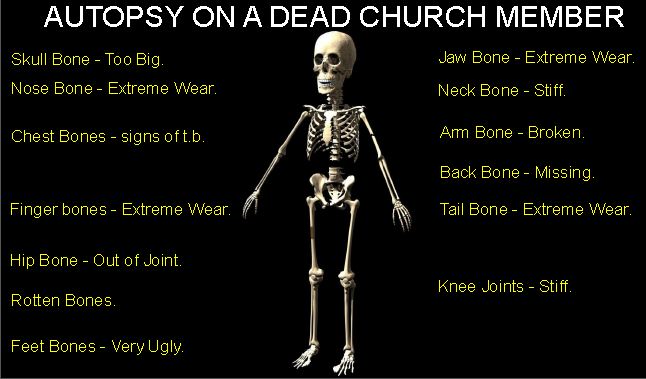 Causes of Death– Starvation – 1 Peter 2:2; Hebrews 5:12-14; Matthew 5:6– Spiritual Diabetes – Isaiah 30:9-10; Jeremiah 6:14; 2 Timothy 4:3-4– Sclerosis of the Giver – 2 Corinthians 9:7; Luke 12:19-20– Sunday Sickness – John 4:23-24; Hebrews 10:24-25
Big Head – Proverbs 16:18; 1 Corinthians 10:12; Proverbs 21:24; 1 Timothy 3:6
Busybody – 1 Peter 4:15; 1 Timothy 5:13
Big Mouth – James 1:26; James 3:6-8; Proverbs 10:19; Proverbs 17:28
Stiff-Knecked – Acts 7:51; 2 Chronicles 30:8
Always Looking Back – Luke 9:62
Too Busy – Matthew 6:24; Matthew 6:33; Matthew 10:37-39
Patting Himself on the Back – Luke 17:10; Matthew 6:3-4
Finger Pointing – Matthew 7:3-5; 2 Corinthians 13:5
No Backbone – 2 Timothy 1:6-7; 2 Timothy 4:1-2
Straddling the Fence – James 3:9-12; 1 Kings 18:21
Sitting in the Pew – Proverbs 22:13; James 2:18; Titus 2:14
Full of Envy – Proverbs 14:30; Galatians 5:26; Proverbs 23:17
Can’t Bend the Knee – Ephesians 3:14; Romans 14:11
Won’t Spread the Gospel – Romans 10:14-15; Matthew 10:32-33
The word "sin" comes from the Greek word "hamartia," which means "to miss the mark." The Bible variously defines sin as: 
1. A failure to do the things that are right (James 4:17). 17 Therefore to him that knoweth to do good, and doeth it not, to him it is sin.
2. A transgression of God's law (I John 3:4).  Whosoever committeth sin transgresseth also the law: for sin is the transgression of the law.3. All unrighteousness (I John 5:17). 17 All unrighteousness is sin: 4  A Failure to have a good conscience. (Romans 14:23)
3 And he that doubteth is damned if he eat, because he eateth not of faith: for whatsoever is not of faith is sin.
 5. The thought of foolishness.   (Prov. 24:9 ) .
Someone has said:
Sin will take you farther than you want to go,
    Keep you longer than you want to stay, 
       And cost you more than you want to pay. 
Not only does sin have consequences, but also each time we sin, we reinforce a pattern that becomes harder and harder to break.

      I John 2:1-2
The Wages of Sin
1)   “is death” ..The death in this passage is not the physical 
Death which comes at the end of our lives here upon the earth.
Rather, it is the “second death” of eternal separation from God in a place of torment.
              Rev. 21:8.says “but the cowardly,unbelieving, abominable,murderers, sexually immoral, sorcerers, idoalters and all liars shall have “their” part in the lake which burns with fire and brimstone, which is the second death.”   People will be experience the 2nd death!
2)  The Pleasure of sin…Heb. 11:24-26   Moses didn’t want it..
He gave up living in mansions here, and all comfort in this life for
A life devoted to God over physical pleasures. He could have had it all!
2)  The Pleasure of sin…Heb. 11:24-26  
       (  24 By faith Moses, when he was come to years, refused to be called the son of Pharaoh's daughter;
25 Choosing rather to suffer affliction with the people of God, than to enjoy the pleasures of sin for a season;
26 Esteeming the reproach of Christ greater riches than the treasures in Egypt: for he had respect unto the recompence of the reward.)
          Moses didn’t want it..
He gave up living in mansions here, and all comfort in this life for
A life devoted to God over physical pleasures. He could have had it all!
There is NO peace in sin
. Isa. 57:21  There is no peace, saith my God, to the wicked
    Isa. 59:2     But your iniquities have separated between you and your God, and your sins have hid his face from you, that he will not hear 
      Thousands sink into the depth  of evil without realizing how deadly Satan's slimy pit can be.
  Micah 7:3 tells us that shameful men "do evil with both hands earnestly"  
  Hosea 13:2 proclaimed, "they sin more and more.“
 Zephaniah 3:7  Sinful folk rise early to corrupt their own lives The sinful thus become as chaff which God blows away!
The vain nothingness of corruption and licentiousness is best described in Jeremiah 3:25: 

Jerm. 3:25  "We lie down in our shame, and confusion covereth us: for we have sinned against the Lord our God, we and our fathers, from our youth even unto this day, and have not obeyed the voice of the Lord our God."
1.  Sleepless nights.
2.  Sorrowful memories. Hurtful memories.  Unbelievable that you were the one that did all those things.   
3.  Pain almost immeasurable.
4.  Wasteful hours .. Remembering what you could have accomplished.  
5.  Tragic results..  broke , poor,  discarded by others and
Shameful to your own self.
6.  Regret, regret, regret…
O The High Cost of Sin!!
Look What Sin does:

1.  Without God and without hope.  Eph. 2:12  having no hope, and without God in the world:
2.  Deceived by sin… In Hebrews 3:1313 But exhort one another daily, while it is called To day; lest any of you be hardened through the deceitfulness of sin. 
3.  Falling for Satan’s devices.  II Corinthians 2:11 11 Lest Satan should get an advantage of us: for we are not ignorant of his deviceswe learn of Satan's devices.
Sin is like a chameleon. That lizard-like mocker can change its colors to meet the surroundings.   Such subtlety has overwhelmed many casual souls.
 Sin is dangerous because the Devil is shrewd and man is gullible. Too many folk had rather believe a lie and be condemned than to joyously embrace the Truth and be saved (II Thessalonians 2:10-12).
 Isaiah graphically depicted rebellious children sinning more and more (Isaiah 30:1) We see the same today as "evil men wax worse and worse.“ It takes such little effort to be a sinner while righteousness requires the very best production of our lives. The path of least resistance makes crooked rivers and ungodly people.!
..."there is none righteous no not one."..."there is no fear of God before their eyes."..."For all have sinned and fallen short of the glory of God.“  Rom. 3:22,23
Sin hides the Truth and makes promises that are never kept
. In II Peter 2 we read these tragic words concerning servants 
of Satan:
"While they promise them liberty, 
they themselves are the servants of corruption."
Look at the people who were deceived by Satan and given
Themselves over to sin:
1.  Rich Young ruler.  Mtt. 19:16-22
2.  The Rich man whose barns produced greatly.  
3.  The man/woman who is described in Luke 9:62  No man, having put his hand to the plow and looking back, is Fit for the kingdom of God.
4.
The Pleasures of Sin
One of the most expressive verses in the Bible is Romans 6:21, which reads: "What fruit had ye then in those things whereof ye are now ashamed? for the end of those things is death." This thought emphasizes the utter futility of the wages of sin. To be sure, even the Bible mentions the momentary thrill of sin. There is pleasure in sin (Hebrews 11:25), but only "for a season."
Someone has said:
The Devil causes sin to have a certain allure but those who nibble at the bait find only fleeting glimpses of true living even in the present time! 
   The pleasures of sin are deceptive, temporary, high-priced and eternally a poor bargain. 
 Some have realized too late the high cost of low living! 
  The pleasures of sin are just not worth it. Belshazzar's revelry was abruptly ended with a stern decree from God Almighty: 
"You have been weighed in the balance and found wanting" (Daniel 5).
The wages of sin are very high. 
The pleasure of sin is later changed into remorse, corruption and heartache. 
On the other hand, the incomparable joy in serving Christ gains new beauty with every passing day. It pays to serve Jesus. Now--and in the life to come.
 Do not be detoured from this glorious path by the pleasures of sin!
Let Us All Be Striving Against Sin
The High Cost of Sin -   When one gives us, quits, and just 
Gives in to a life of sin.
Jeremiah 7:24: 
"But they (1) harkened not,
(2) nor inclined their ear, but
(3) walked in the counsels and in the imagination of their evil heart, 
and(4)  went backward and not forward."
When men quit fighting against sin
 they have surrendered to the Captain of Hell. 
Far too many have waved the white flag before they even buckled on the sword. 
       Why do we give up so easily?
As Byron stated in Don Juan: 
"Pleasure's a sin, and sometimes sin's a pleasure." 
  cf. Heb. 11:24-26   But Sin’s pleasure is just for a season!
David, (Adultery)  2 Sam. 11:1-2
Demas and (Spiritual infidelity)  2 Tim.4:10)
 Diotrephes (Arrogance)  3 John 9-10  
did not begin in the clutches of Satanic influences--but before they realized it 
adultery, spiritual infidelity and arrogance had enraptured them!
What a contrasting view springs from the lives of 
Joseph, (fled from sin)  Gen. 39:9
Joshua  (purged it from the camp) (Joshua 7:12 ) Sin of Achan-I coveted them 21
 and 
Jesus.(gained the victory over it) Rom 5:8-9  
These three fled from sin, purged it from the camp and gained the victory over it. Our Lord finally sounded the death knell over the prostrate form of sin in His triumphant death
If Ephesians 5:11 and I Thessalonians 5:22 were obeyed there could be no major problem in our lives. 
These verses tell us to have 
no fellowship with evil, abstain from it and rebuke it.
 Indeed. "Let everyone that names the name of Christ depart from iniquity.“
 The sin of compromise has led to complete departure from the Lord, for convenience is the mother of apostasy. Unless we resist the Devil he will not flee from us
Is it not a challenging, heartwarming promise that God provides a way of escape for us when temptation strikes? In I Corinthians 10, Paul, by inspiration, tells us of the decline and fall of some of Jehovah's people. But neither they nor we need to go astray. The rich provisions of grace and glory envelop our lives when the Prince of heaven enters our being. We can gain a victory over sin for "he that is in us is greater than he that is in them."
Come Into My Heart, Lord Jesus:"Into My Heart, Into My Heart,Come In Today; Come In To Stay,Come Into My Heart, Lord Jesus."
The pleasures of sin are too high priced for wise men to pay. 
The joys of Christianity are too glorious to miss. 
The poorest man is the one bereft of Christ. 
Therefore, let us war valiantly for Truth so that sin-cursed humanity can know the peace that Jesus brings.
The Master’s Touch
'Twas battered and scarred,And the auctioneer thought ithardly worth his whileTo waste his time on the old violin,but he held it up with a smile.

"What am I bid, good people", he cried,"Who starts the bidding for me?""One dollar, one dollar, Do I hear two?""Two dollars, who makes it three?""Three dollars once, three dollars twice, going for three,"
But, No,From the room far back a gray bearded manCame forward and picked up the bow,Then wiping the dust from the old violinAnd tightening up the strings,He played a melody, pure and sweetAs sweet as the angel sings.

The music ceased and the auctioneerWith a voice that was quiet and low,Said "What now am I bid for this old violin?"As he held it aloft with its' bow.
"One thousand, one thousand, Do I hear two?""Two thousand, Who makes it three?""Three thousand once, three thousand twice,Going and gone", said he.

The audience cheered,But some of them cried,"We just don't understand.""What changed its' worth?"Swift came the reply."The Touch of the Masters Hand."
"And many a man with life out of tuneAll battered and bruised with hardshipIs auctioned cheap to a thoughtless crowdMuch like that old violin
A mess of pottage, a glass of wine,A game and he travels on.He is going once, he is going twice,He is going and almost gone.
But the Master comes,And the foolish crowd never can quite understand,The worth of a soul and the change that is wroughtBy the Touch of the Masters' Hand.
- Myra Brooks Welch
May we so live that countless souls may live to see the hand of the Lord in their lives. If we do, the glories of eternal sunlight shall be our portion in the land of fadeless day. This is, indeed, our task
The most dreadful aspect of sin's high cost is that,
 ultimately, it causes one to harden his heart and to die 
outside of Christ. Can words ever be more solemn and 
final and shattering than John 8:21?
. . . "Ye shall die in your sins: whither I go, ye cannot come."
Truly, "there is sin unto death" (I John 5:16). Sin is deceitful because its only goal is hell! There is no future in a sinner's life. When Satan ensnares a person there is only a bleak, dark chasm awaiting. This bold, bluffing item called sin is a dead-end street and a hollow, empty, senseless shell. But it has enough power to keep us out of heaven!
the high cost of low living
3.  Jesus tells of the high cost of sin .  Matt. 16:26 where he says,
“For what profit is it to a man if he gains the whole world, and loses his own soul?  Or what will a man give in exchange for his soul?”
The sinner forfeits his eternal soul when he sins.  Because of ignorance, many never realize what a price they are paying for their sins.
Hope for the Sinner!
“he paid a debt he did not owe..I owed a debt I could not pay…

Jesus died for the sinner! 
I Pet.1:18-19  But there are conditions for salvation.

Mk. 16:15,16  He that believeth….  And is baptized…shall be saved.
Matt. 28:18-20  Teaching them to observe all things I have commanded you…
A Choice:   And its all up to you what choice you make…
Heaven…                        vs.                          Hell

A place of peace &                             a place of torment
Comfort                          or    

Where is Moses today?
Where is the young rich ruler today?
The choices we make in this life ‘totally’ reflect what
‘eternity’ will  mean to us.

That old telephone cost Gene Taylor’s parents $2400 each.
The old life of sin will add up…and cost us the only thing that
  we have in eternity:  OUR SOULS!

What doth it profit you.   ?   Or me?
The momentary, fleeting pleasure of sin (Hebrews 11:25) is all the bait the Devil needs with some people

Look what the cost is!
1.  Separates men and women from God!
Thousands sink into the quagmire of evil without realizing how deadly Satan's slimy pit can be. In Isaiah we learn that iniquities separate men from God and produce a chaotic, misspent life that affords no peace to the ungodly (Isaiah 57:21; 59:2
2.  Years go by fast.  Our lives are like being on a swift Jet plane..
Traveling at almost unheard of speed…and suddenly, it nears
Its destination…we realize we are old…and have little, if any, time left.
What do you have to show for your life?  A house, a car, a rather large bank account and great possessions?  You have given most of your time to acculate..but now whose will those things be?  Your children..or some friend, or some ‘worthy’ institution?   But what do
You carry with you….only what you have given to the Lord and to
His cause?   Giving a cup of cold water in the name of a disciple will not be forgotten by God.  Laying up treasures for yourself in Heaven.
What will you have?  What will you leave?  You will leave all earthly possessions….
For the past two months, we have experienced something at O’Neal that I have never experienced in my life before.  We have had more
Deaths of our members, or relatives or friends of our members that
I can ever remember.  So many are gone now, who were here on
Thanksgiving.  
   Surely physical death can be seen, and we would do well to think
Seriously about when the time is up for us.
“O death where is thy victory?     The sting of death of sin….
I thank God..
I am so thankful that for so many that I have been to their
Funerals have hope ..because they did not live a life of sin!

But what a tradegy for all those gone who were unprepared to
Die.
I hope you are prepared this morning.   I hope that I am ready.
Paul was…2 Tim. 4:7-8

The high cost of sin is something that we don’t want a single one
At O’Neal to have to pay.
Look at the examples in the Bible of thosewho paid the cost…high cost of sin.
1.  The Rich young ruler.   Matt. 19:16-22
2.   The Man whose barns produced abundantly…’tear down his barns
And build builder…
3.
the doctrine that teaches "infants are born in sin" is totally false.
The doctrine of Original Sin
There have been those who teach that we are born in sin and thus cannot help the propensity toward evil-doing. We shall carefully examine this erroneous matter in just a moment but first let us document such false doctrine as to its source. 
John Wesley, founder of Methodism went on record in Original Sin, page 340, as teaching: "We are condemned before we have done good or evil; under the curse ere we know what it is." In Wesley's Sermons, Volume 11, Page 266, we quote: "In Adam all died. The natural consequence of this is that every one descended from him comes into this world spiritually dead, dead to God, wholly dead in sin, entirely void of the image of God, and of all rightness and holiness wherein Adam was created. Every man now bears the image of the devil in sensual appetites and desires." 
In the book, What Lutherans Believe by W. E. Schramm, on page 65, we read: "Ever since the fall of Adam all men who are naturally begotten are conceived and born in sin." This naturally comports with the Augsburg Confession of Faith, Article Two: "All men are born with sin." This vice of origin brings eternal death upon those not born again through baptism and the Holy Ghost. 
Dr. W. A. Jarrell, noted Baptist, in Gospel In Water, stated: "That man is totally depraved is evident from his being a child of the Devil, fathered by the Devil and of the same mortal nature." 
The Catholic position is made quite clear by B. L Conway in Question Box, page 253: "Baptism is a sacrament which cleanses from original sin."
God’s book teaches:
1. All of these quotations crumble in the light of Ecclesiastes 7:29 and 12:7. God made man upright and God gave the spirit of man. How could a perfect Creator be the author of sin?
Here are some scriptures that forever prove we are not ushered into life as sinners: 
"Thou wast perfect in all ways, from the day thou wast created until iniquity was found in thy heart" (Ezekiel 28:15). 
"The son shall not bear the iniquity of the father" (Ezekiel 18:20). 
We are "the offspring of God" and He is "the Father of our spirits" (Hebrews 12:9 and Acts 17:29). How then could we be born in sin? 
"Except ye be converted and become as little children ye shall in no wise enter the kingdom of God." Little children evidently are not sinners or Jesus would not tell us to be like them (Matthew 18:3). 
A passage in Psalms 51:5 is often used as proof for infants being born in sin, David said: "Behold I was shaped in iniquity and in sin did my mother conceive me." But friends, the sin mentioned here took place before David existed.
Infant Baptism NOT Taught in the Bible 
The Bible teaches that the mode of baptism was immersion (Acts 8:38; Colossians 2:12). 
We also see that there is not a single command in the scriptures 
for infant baptism. There is not a single example in the New Testament
 mentioning an infant being "baptized." In addition to these truths there
 are three prerequisites to baptism that an infant cannot do. He cannot
 believe in Christ, repent of sins, or confess Christ (Mark 16:16; Acts 2:38; Acts 8:37).
 These points prove that infant sprinkling could not be the one baptism mentioned 
in Ephesians 4:5! 
Is it not strange that the Bible does not mention, nor command, nor illustrate
 a practice so widely believed in religion? If God had intended such a doctrine 
to be taught He would have made some provision for it. The silence of the scriptures
 on this point speaks loudly. Infants evidently are not born in sin or they would be subjects 
of New Testament baptism. 
We safely conclude that the Bible does not teach original sin or infant baptism. 
These are doctrines of men and not mandates from heaven.
Sin is Personally Committed 
The first sin recorded is that of Adam and Eve in the garden of Eden. Read Genesis, chapter three. Paul tells us in Romans 5:12 that sin thus entered the world and death by sin.
 The doctrine of original sin affirms that infants enter the world with the stain of Adam's sin upon them. But a careful analysis of the sin of Adam and Eve disproves such a notion
. How did they sin? Of their own choice and volition. And so it has been ever since. Even
 Judas Iscariot "by transgression fell" (Acts 1:24-25). 
In James 1:13-15 we learn how personal the sinner's relationship is with his own sin. 
First there is temptation; then lust and enticement is allowed to grow. This is shamefully
 followed by sin and death or by separation from God (Isaiah 59:1,2). 
The very fact that the Judgment Day will be based upon the deeds each person has 
done in his own body (II Corinthians 5:10; Romans 2:6; Romans 14:12), but disproves 
again the theory that we inherit someone else's sin.
Warning and a Hope for Victory
Each one of us fights a gigantic battle in keeping sin out of our daily conduct. Alexander Pope, a great poet, said: 
"We don't go down with a quick, hard fall, We just glide along;Little by little we lighten our loadTill we cannot tell right from wrong.Sin is a monster of such frightful countenanceThat to be hated needs but to be seen.But seen too often, familiar with its faceWe first endure, then pity and then embrace!" 
May God help us to take the avenue of escape when sin beckons 
(I Corinthians 10:13) that we might gain the victory, through Christ,
 over sin and death (I Corinthians 15:57; Romans 6:23).
Some Things a Sinner Ought to Know 
Jehovah has fashioned nearly every one of His plans for the sinner's benefit. In II Peter 3:9 we read these beautiful and touching words:
"The Lord is not slack concerning his promise, as some men count slackness;
 but is long suffering to us-ward, not willing that any should perish, but that all should come to repentance." 
Thus, there are some things a sinner ought to know concerning God's way for mankind. 
The purpose of Christianity is to convert the erring to Jesus and thereafter to keep such 
ones ever pointed in the direction of heaven. This involves the responsibilities of people once they are
 servants of Christ. It is evident that we, as Christians, are failing to properly instruct many, 
prior to baptism, as to their duties once they are added to the church. If the language of Acts 2:41-42 
were applied to all new followers of the Lord, we would see a more wholesome view of
 New Testament Christianity in our midst. 
"Then they that gladly received his word were baptized: and the same day there were
 added unto them about three thousand souls. And they continued steadfastly in the apostles' 
doctrine and fellowship, and in breaking of bread, and in prayers." 
A sinner must recognize these things as incumbent upon him should 
he obey the gospel of the Son of God. Otherwise such a one will be a failure as he
 begins the life of a Christian. Unless there is conviction there can be no conversion. 
This principle is embedded in II Corinthians 5:17: 
"Therefore if any man be in Christ, he is a new creature: old things are passed away; behold, 
all things are become new." 
Now that we have set the general pattern
 of commitment to the teachings of Christ Jesus, let us be specific in mentioning two things sinners ought to know.
At Least 2 things every sinner needs to know
The Love of God 
The tremendous drawing power of the incomparable love of our heavenly Father ought to be well known by every sinful person. For, “
God so loved" that He gave! He "commended his love toward us in that while we were yet sinners, 
Christ died for us" (Romans 5:8). So Paul exclaimed: "Thanks be unto God for his unspeakable gift" 
(II Corinthians 9:15). Regardless of the depths of shame a man has plunged to, he can be forgiven
 if he will genuinely obey the commandments of Christ. Even though Saul of Tarsus was a
 murderer it was possible for him to later be the finest servant Jesus had upon the earth. 
From "chief of sinners" (I Timothy 1:15), Paul became the exemplar of righteousness
 (I Corinthians 11:1). We ought to tell sinners how much the Lord loves them.
 They must be aware of all that heaven has done to ransom them from iniquity. 
In I Timothy 2:6 we learn of Jesus "who gave himself a ransom for all." 
Such wonderful truths cause us to shout aloud the tender words of Psalms 8:3:
"When I consider thy heavens, the works of thy fingers, the moon and the stars, 
which thou hast ordained; What is man that thou art mindful of him?"
Truly it is marvelous to contemplate the gracious love of the Almighty.
 A poet by the name of Faber once wrote: 
"How Thou canst think so well of us,And be the God Thou art,Is darkness to my intellect,But sunshine to my heart." 
A preacher read those lines and then added:
"And Thou dost think so well of usBecause of what Thou art,Thy love illuminates my intellectAnd fills, with joy, my heart."
If the grace of the Lord will not melt the sinner's heart, nothing will!
 In I John 4 we read that God is the epitome of love and the way we
 learn to love is by realizing "He first loved us." Loving God naturally 
leads one to obey Him. Notice the emphasis of I John 2:4 and 5:3:
"He that saith, I know him, and keepeth not his commandments, is a liar,
 and the truth is not in him." "For this is the love of God, that we keep his
 commandments: and his commandments are not grievous." 
Those who spend a lifetime serving Satan will have the dubious distinction
 of being with their Master forever (Matthew 25:41). When Jesus comes in 
Judgment they shall be raised "unto condemnation" (John 5:29). 
For them, "the lake of fire" will be the end of the line (Revelation 20:15). 
What a price to pay for such a deplorable destination! A sinner has no 
peace in life and only chaos in eternity. His ears will echo with the words of Jesus,
 found in John 8:21, "ye shall die in your sins and where I go, ye cannot come." 
Sinner friend, awaken before it is everlastingly too late. The high cost of sin results 
in spiritual bankruptcy. Begin today to lay up treasures in heaven 
(Matthew 6:19-21; 1 Timothy 6:17).
The Remedy for Sin 
The great disease of the soul must be cured. It is a cancerous condition that spreads like fire. Only the Great Physician (Mark 2:17) can successfully deal with sin. In Matthew 26:28
 we learn that the blood of Christ was shed "for the remission of sins." Jesus, as "the lamb of God," came to take away our iniquity. The Redeemer was the one offering for sin that makes
 it possible for lost humanity to be saved (Hebrews 9:26). Notice the powerful thought contained in Romans 3:24: 
"Being justified freely by his grace through the redemption that is in Christ Jesus." 
What does the Bible teach men to do in regard to salvation? One radio preacher has said:
 "You can do nothing! God must do it all!" His sermon topic was, "The Process of Salvation.“
 His conclusion, although commonly accepted, is as foreign to the New Testament as is polygamy. 
Since man was endowed by the Creator with the ability to choose the path he would tread, 
there is something for us to do if God's remedy for sin would be a reality in our lives. 
In Joshua 24:15 men were told to "choose ye this day whom you will serve." 
In Romans 11:22 we learn the results of making the proper decision and in Matthew 23:37 
the tragedy of the wrong choice is set forth. Therefore, a sinner must be cognizant of his own 
responsibility in coming to the Savior. As Tennyson stated: 
"Our wills are ours, we know not how, Our wills are ours to make them Thine." 
The Devil has convinced most of us that an admission of guilt on our part is unthinkable. 
Truly the most difficult words to utter are these: "I am a sinner."   Luke 18:13  God be merciful
To me the sinner!
What Must I do to be Saved? 

This is undoubtedly the most important question that ever fell from mortal lips. It is asked essentially three times in the book of Acts
--the book of conversions in the New Testament. The very words are found in Acts 16:30 when the heathen jailer asked Paul and Silas
: "Sirs, what must I do to be saved?" The question implies that something must be done by each accountable being in order to be saved.
 This makes man active not passive in the plan of redemption. It makes salvation a personal, individual matter. There has never been
 a rational being that could spend a lifetime on earth without sometime, somewhere being vitally concerned over his own salvation
. There have been some who waited too long to "obtain the salvation which is in Christ with eternal glory" (11 Timothy 2:10). Through no fault 
of the Savior these condemned men spurned the invitation of the Lord (Matthew 11:28; Revelation 3:20; 22:17). 
Jesus made it plain in His last instructions to the apostles concerning the
 requirements for salvation that would begin to be preached in Jerusalem 
(Acts 1:8) and would last until the end of the world (Matthew 28:20). 
The Lord enjoined upon every accountable being from Pentecost till Judgment, faith,
 repentance and baptism for the remission of past sins (Mark 16:16; Luke 24:47; Acts 2:38; 8:6; 22:16). 
These things are required to obtain the removal of the guilt in our past lives. 
Thereafter, to remain in a saved condition we must live righteously, worship consistently 
and scripturally and work ardently in the Master's service (Philippians 2:15; Acts 2:42; John 4:24; 
1 Corinthians 15:58; Matthew 24:13).
To those who manifested faith in asking the apostles how to remove the guilt of their former manner of conduct, Peter answered: "Repent and be baptized every one of you, in the name of Jesus Christ, for the remission of sins and ye shall receive the gift of the Holy Spirit (Acts 2:38). 
To Saul of Tarsus who had faith in Christ by asking Him what he should do to be acceptable unto the Lord (Acts 9:1-6) and who repented in fasting and prayer for three days, these words yet needed to be spoken: "And now why tarriest thou, arise and be baptized, and wash away thy sins; calling on the name of the Lord" (Acts 22:16). 
To a heathen in a pagan land--where the gospel had never been preached before--Paul said: "Believe on the Lord Jesus Christ and thou shalt be saved and thy house." They spake unto him the word of the Lord so that he might believe (Romans 10:13-17). He repented of his sins (indicated in the washing of the stripes on the backs of Paul and Silas) and was immersed the same hour of the night (Acts 16:33). Are you a child of God? Have you done these things?
Sin is high priced because it makes a fool out of us by captivating us. It is much like the famous story of Jesus in Luke 11:33-36 concerning the evil spirit that was cleansed from a man. You can recall, though, that seven more evil spirits--more deadly than the first--later inhabited the empty house that was swept and made ready for the occupants. The apparent lesson is simply this: Evil must be replaced with righteousness! In Galatians, chapter five, it is noteworthy that the fruit of the Spirit is listed immediately after the works of the flesh are condemned. When sin dominates our thinking we are dead while we live (I Timothy 5:6) because we are "lovers of pleasure more than lovers of God" (II Timothy 3:4). Thousands today are spiritually related to Felix of Acts 24:25. They tremble when challenged by the gospel concerning "righteousness, temperance and the judgment to come" but they continue to abide in sensual pleasures! Fleshly lusts do war against the soul (I Peter 2:11) and cause us to longingly return to sin (Luke 17:32). Fools still "make a mock of sin" even though "the way of the transgressor is hard" (Proverbs 14:9; 13:15). Truly, Habakkuk was correct when he stated: "You have sinned against your own soul."
Our sins are not hid from God (Psalms 69:5) and they will surely "find us out" (Numbers 32:23). The "deceiver of the whole world", even Satan, does not want us to be pure for even a day. He realizes, as our spiritual adversary, that a person who falls into the pit of iniquity is not apt to soar as high again. The great poem by Hezekiah Butterworth concerning the bird with the broken wing has a brilliant middle stanza:
"I found a young life brokenBy sin's seductive art;And, touched with a Christlike pity,I took him to my heart.He lived with a noble purpose,And struggled not in vain;But the life that sin had strickenNever soared as high again."
In Romans 7, Paul freely admits the personal struggle with sin. He had informed us in chapter six of that epistle that we are dead to sin having crucified the flesh with its lusts. Therefore, sin shall not reign in our mortal bodies; it shall not have dominion over us; we are not its servant because we do not yield ourselves to the wiles of the Devil (Ephesians 6:4). Now, in Romans 7 we learn of the civil war that rages within us. Flesh and spirit struggle mightily for the ascendancy. There is only one avenue of victory for the saint in this battle. with "the law of sin and death." This victory is "through Jesus Christ our Lord and the spirit of life in Him." 
One of the supreme tragedies of sin is the scar it leaves behind in our lives. Someone has aptly stated: "You can bury the past but you can't keep the ghosts from walking." 
How desperately we need to "purpose in our hearts not to defile ourselves" (Daniel 1:8) as we "cleanse ourselves of all defilement of the flesh and spirit" (II Corinthians 7:1), because it is forever true that we reap what we sow (Galatians 6:7-8). 
The precious promise of the New Covenant is the abolishment of sin when we comply with God's terms. It is through Christ alone that sins can be remitted (Acts 13:37-39). Beginning "at Jerusalem repentance and remission of sins" were proclaimed (Luke 24:47). God has promised to "be merciful to your unrighteousness and your sins and iniquities will I remember no more" (Hebrews 8:12). The powerful language of Acts 3:19 becomes a balm to our souls:
"Repent and turn again that your sins 
may be blotted out that there may come
 seasons of refreshing from the presence of the Lord."
Because a fountain for cleansing and for sin was opened through the shedding of the blood of Jesus (Zechariah 13:1; John 19:34) sinners like us can be snatched as a brand out of the burning fire (Jude 23). Thank God for such infinite love